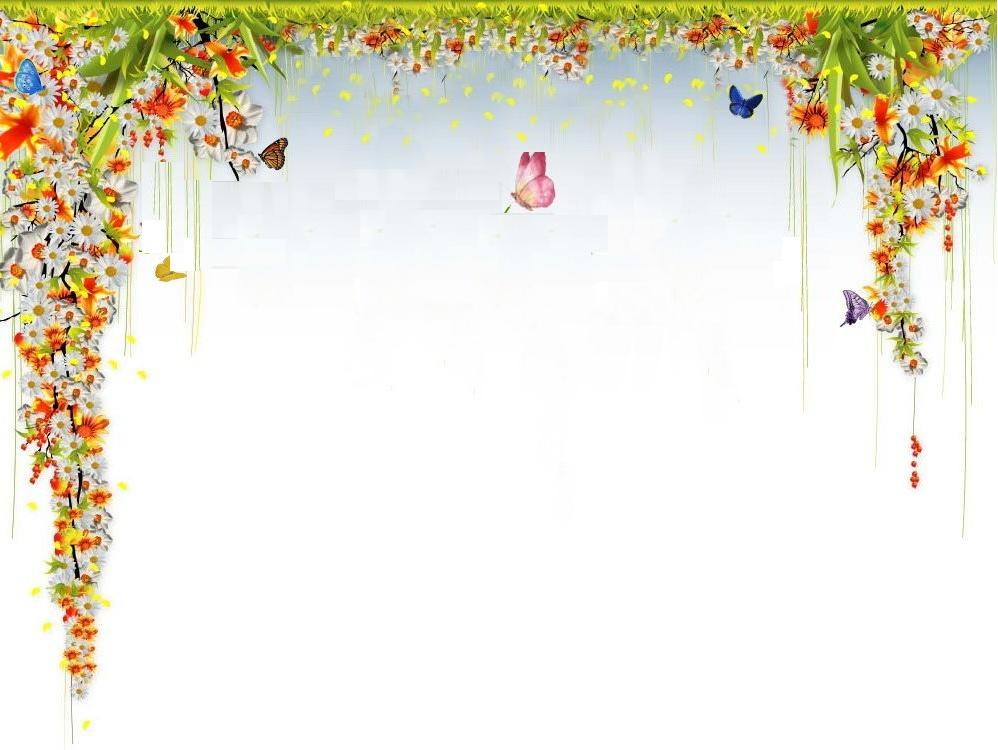 CHỦ ĐỀ 4: 
BÀI 4: HIỆN TƯỢNG TÁN SẮC ÁNH SÁNG 
MÀU SẮC ÁNH SÁNG
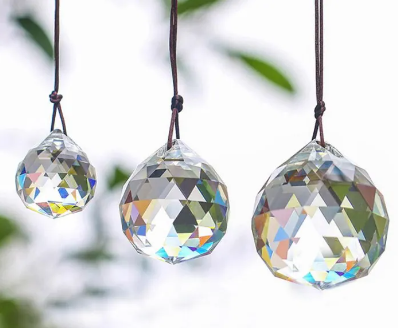 Pha lê dưới ánh sáng 
mặt trời
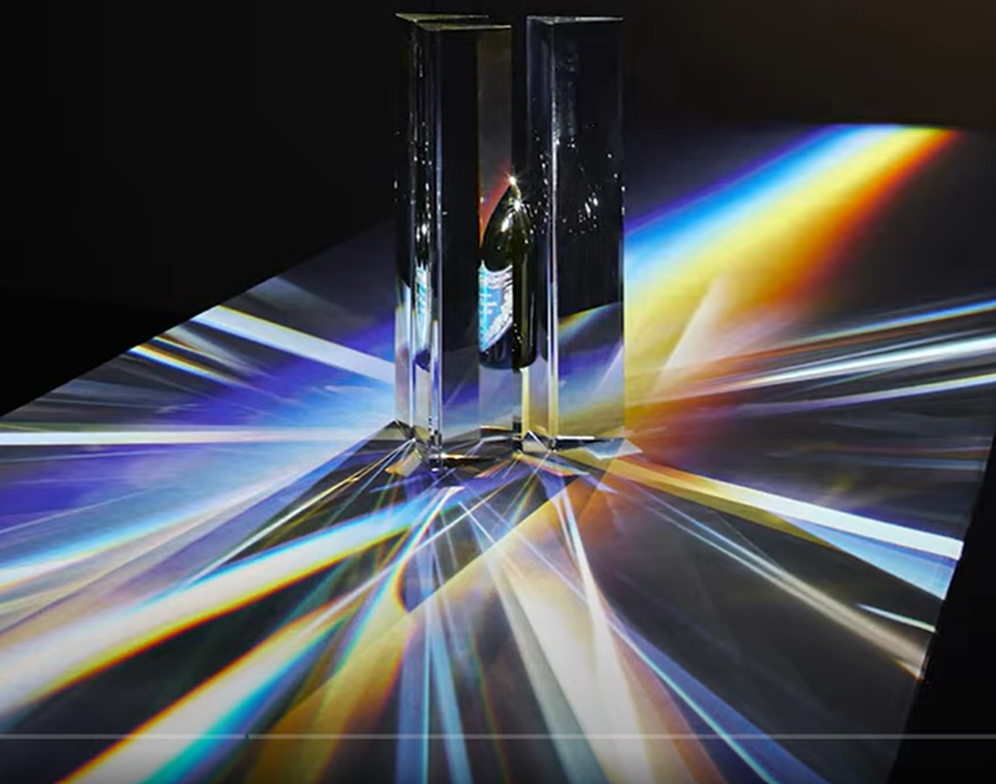 Chiếu ánh sáng vào khối thủy tinh trong suốt
Video pha lê dưới ánh nắng
Quan sát pha lê (hay thủy tinh) dưới ánh sáng mặt trời, ta thấy các viên pha lê ở hình trên có nhiều màu sắc. Theo em vì sao lại có hiện tượng như vậy ?
CHỦ ĐỀ 2: ÁNH SÁNG
BÀI 4: HIỆN TƯỢNG TÁN SẮC ÁNH SÁNG 
MÀU SẮC ÁNH SÁNG
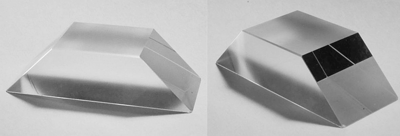 I. Tán sắc ánh sáng qua lăng kính
1. Lăng kính.
- Lăng kính là một khối đồng chất, trong suốt (thuỷ tinh, nhựa…) có hai mặt không song song, lăng kính đơn giản dạng lăng trụ tam giác.
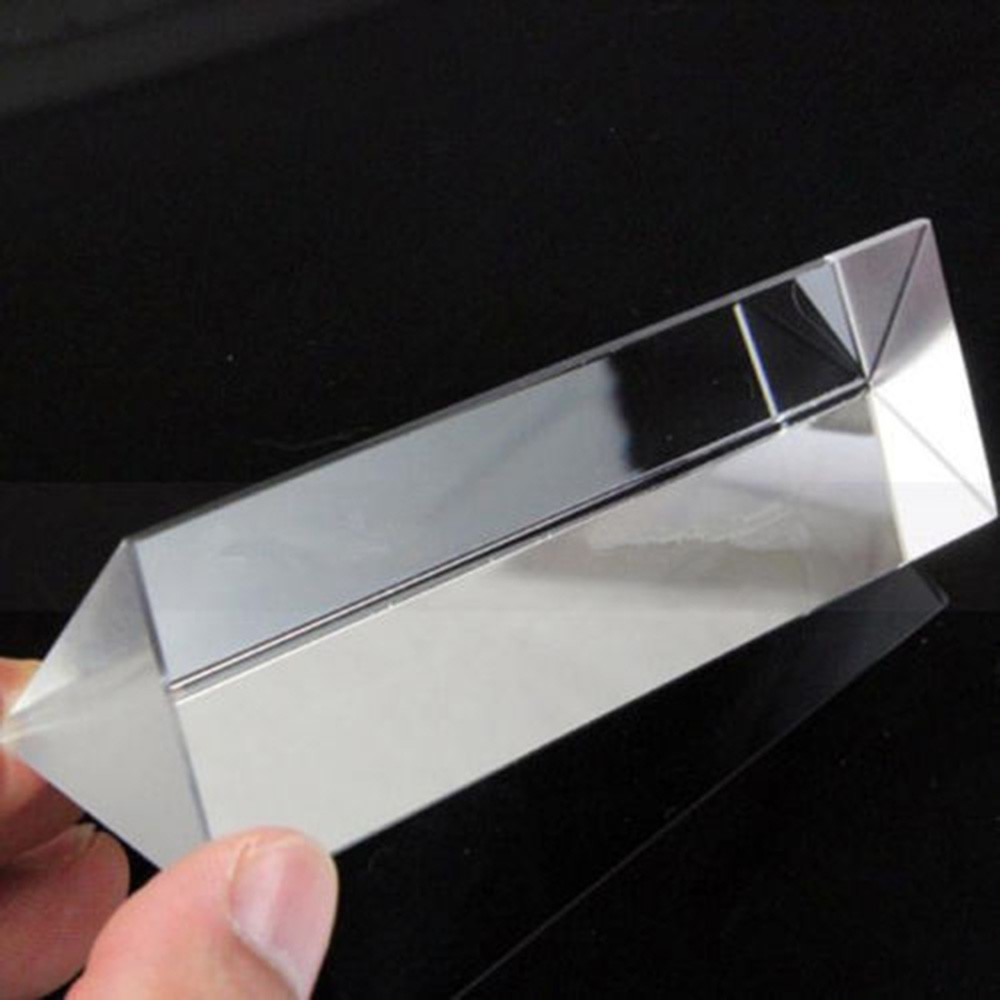 CHỦ ĐỀ 2: ÁNH SÁNG
BÀI 4: HIỆN TƯỢNG TÁN SẮC ÁNH SÁNG 
MÀU SẮC ÁNH SÁNG
I. Tán sắc ánh sáng qua lăng kính
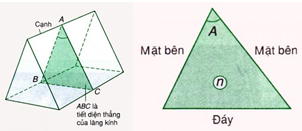 1. Lăng kính.
Cấu tạo của lăng kính tam giác gồm:
+ A là đỉnh
+ AB, AC là mặt bên, BC là đáy
+ n là chiết xuất của lăng kính
BÀI 4: HIỆN TƯỢNG TÁN SẮC ÁNH SÁNG MÀU SẮC ÁNH SÁNG
I. Tán sắc ánh sáng qua lăng kính
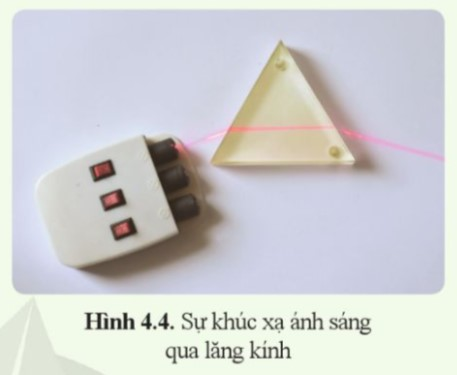 Bảng thép
2. Đường đi của tia sáng qua lăng kính.
Đèn lase
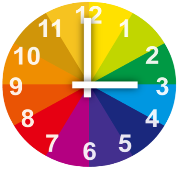 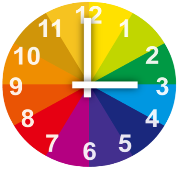 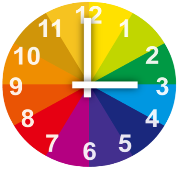 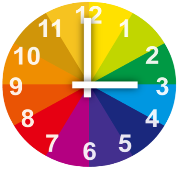 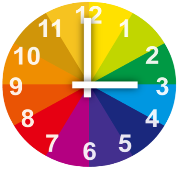 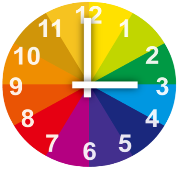 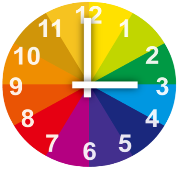 Lăng kính
HOẠT ĐỘNG NHÓM 6  (Thời gian 3 phút)
Tiến hành thí nghiệm đường đi của tia sáng qua lăng kính (SGK/25)
Hoàn thành phiếu học tập số 1.
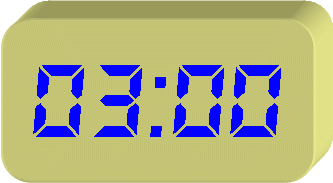 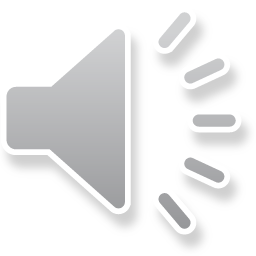 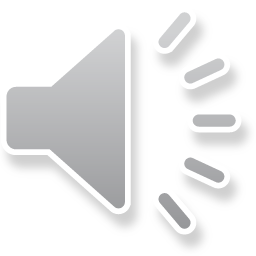 Hết giờ
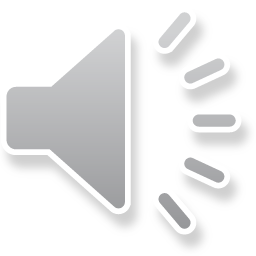 Hết giờ
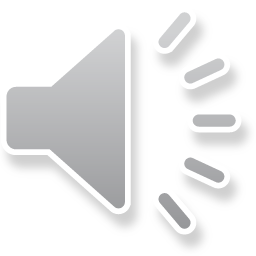 Hết giờ
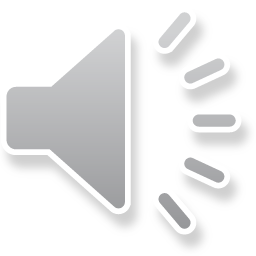 Hết giờ
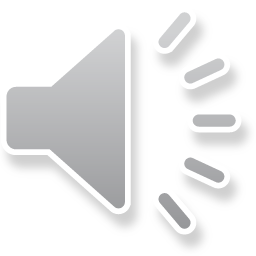 Hết giờ
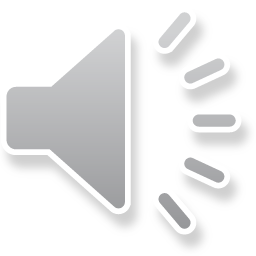 Hết giờ
Hết giờ
CHỦ ĐỀ 2: ÁNH SÁNG
BÀI 4: HIỆN TƯỢNG TÁN SẮC ÁNH SÁNG 
MÀU SẮC ÁNH SÁNG
I. Tán sắc ánh sáng qua lăng kính
2. Đường đi của tia sáng qua lăng kính.
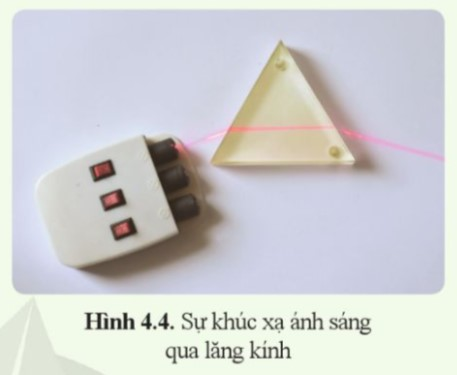 Qua thí nghiệm: 
+ Mô tả đường đi của ta sáng qua lăng kính?
+ Dựa vào định luật khúc xạ ánh sáng giải thích hiện tượng đường đi của tia sáng?
CHỦ ĐỀ 2: ÁNH SÁNG
BÀI 4: HIỆN TƯỢNG TÁN SẮC ÁNH SÁNG 
MÀU SẮC ÁNH SÁNG
I. Tán sắc ánh sáng qua lăng kính
2. Đường đi của tia sáng qua lăng kính.
- Khi chiếu ánh sáng trắng qua lăng kính thì xảy ra hiện tượng gì?
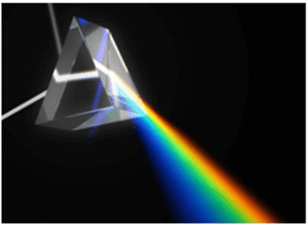 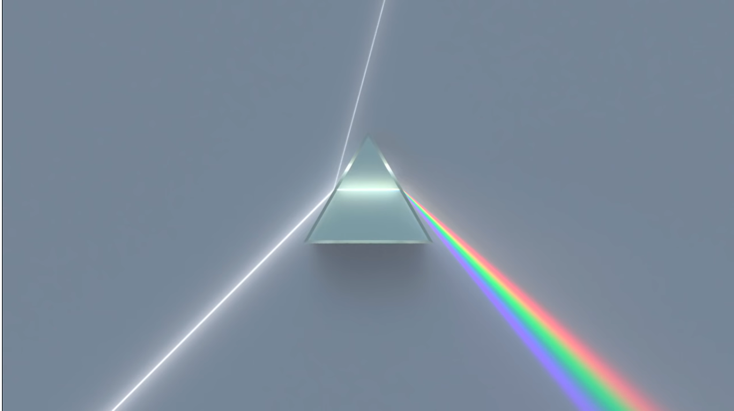 Gọi là hiện tượng tán sắc ánh sáng.
CHỦ ĐỀ 2: ÁNH SÁNG
BÀI 4: HIỆN TƯỢNG TÁN SẮC ÁNH SÁNG 
MÀU SẮC ÁNH SÁNG
I. Tán sắc ánh sáng qua lăng kính
2. Đường đi của tia sáng qua lăng kính.
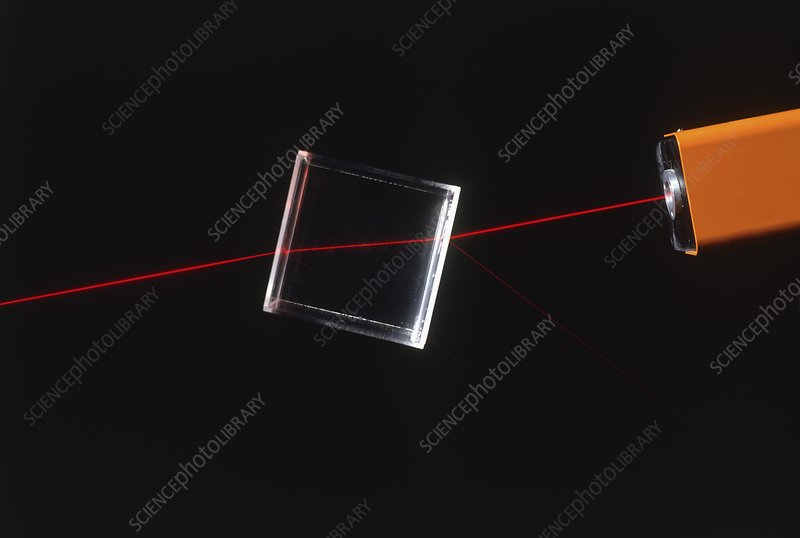 - Khi chiếu ánh sáng đỏ (ánh sáng đơn sắc) qua lăng kính thì có bị tán sắc không?
Không
CHỦ ĐỀ 2: ÁNH SÁNG
BÀI 4: HIỆN TƯỢNG TÁN SẮC ÁNH SÁNG 
MÀU SẮC ÁNH SÁNG
I. Tán sắc ánh sáng qua lăng kính
2. Đường đi của tia sáng qua lăng kính.
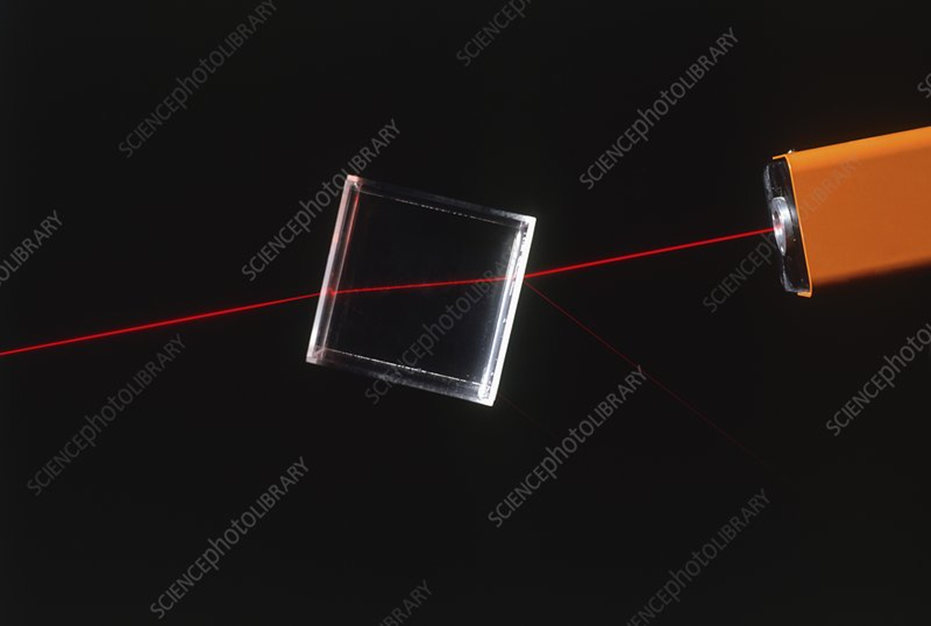 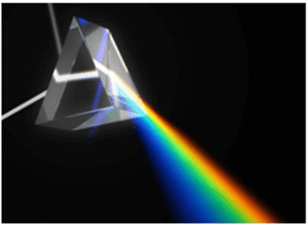 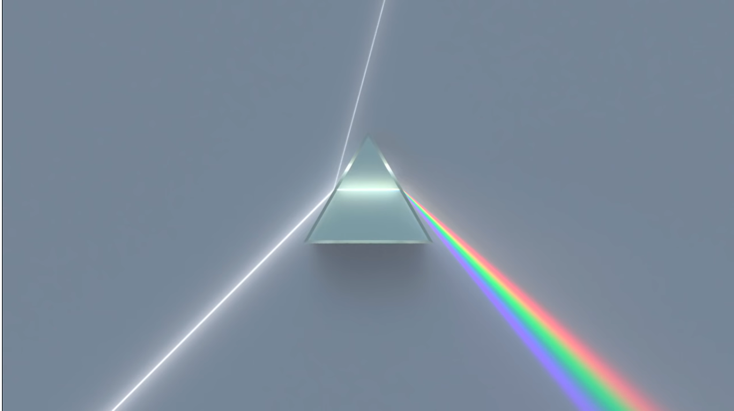 Em có nhận xét gì về ánh sáng trắng?
CHỦ ĐỀ 2: ÁNH SÁNG
BÀI 4: HIỆN TƯỢNG TÁN SẮC ÁNH SÁNG 
MÀU SẮC ÁNH SÁNG
I. Tán sắc ánh sáng qua lăng kính
2. Đường đi của tia sáng qua lăng kính.
- Khi chiếu ánh sáng trắng qua lăng kính thì xảy ra hiện tượng tán sắc ánh sáng.
- Ánh sáng không bị tán sắc qua lăng kính được gọi là ánh sáng đơn sắc.
- Ánh sáng trắng là tập hợp các ánh sáng đơn sắc khác nhau, từ đỏ đến tím.
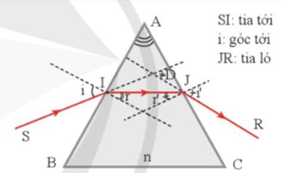 - Chiếu tia SI tới mặt bên AB của lăng kính.
- Tại I tia sáng bị khúc xạ lần thứ nhất với i > r
- Tiếp tục tia sáng truyền trong lăng kính tới mặt bên AC tại J và khúc xạ lần 2 với i’ > r’
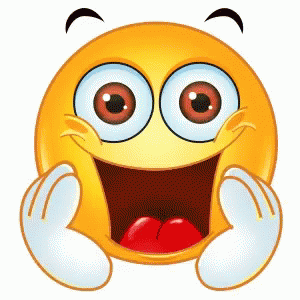 - Khi chiếu tia sáng đỏ tới lăng kính thì tia ló luôn lệch về phía đáy so với tia tới và không bị đổi màu
BÀI 4: HIỆN TƯỢNG TÁN SẮC ÁNH SÁNG MÀU SẮC ÁNH SÁNG
II. Màu sắc của các vật
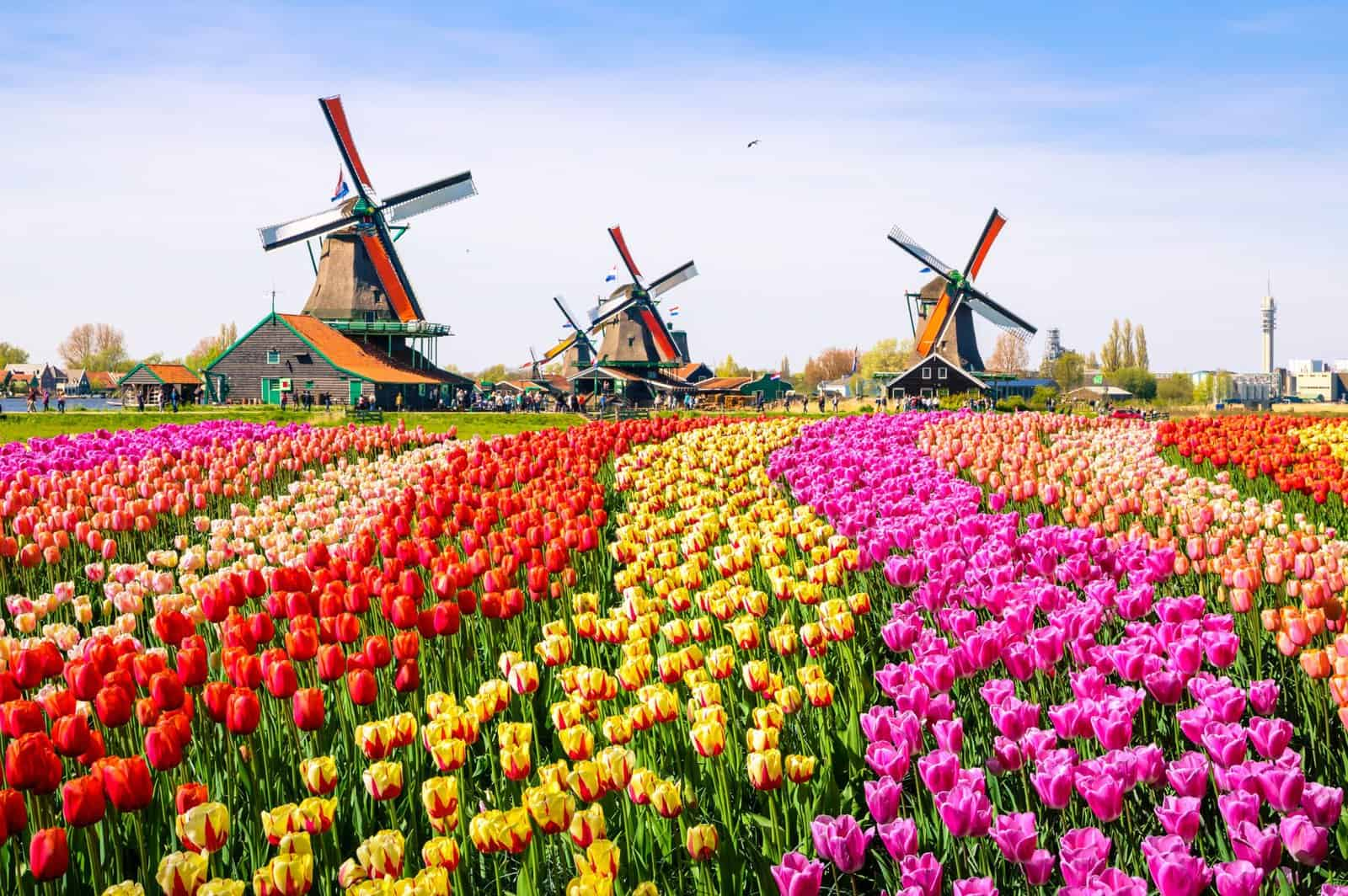 Em thấy có những màu sắc nào?
HOẠT ĐỘNG ĐÔI  (Thời gian 5 phút)
Nghiên cứu thông tin sgk/26
Hoàn thành phiếu học tập số 2.
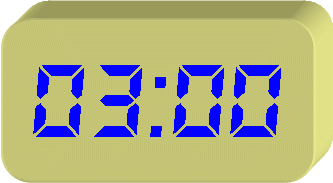 CHỦ ĐỀ 2: ÁNH SÁNG
BÀI 4: HIỆN TƯỢNG TÁN SẮC ÁNH SÁNG 
MÀU SẮC ÁNH SÁNG
II. Màu sắc của các vật
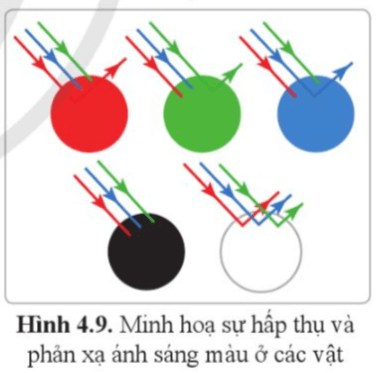 Quan sát và cho biết:
+ Vật nào hấp thụ ánh sáng màu nhiều nhất?
Màu đen
+ Vật nào hấp thụ ánh sáng màu ít nhất?
-
Màu trắng
CHỦ ĐỀ 2: ÁNH SÁNG
BÀI 4: HIỆN TƯỢNG TÁN SẮC ÁNH SÁNG 
MÀU SẮC ÁNH SÁNG
II. Màu sắc của các vật
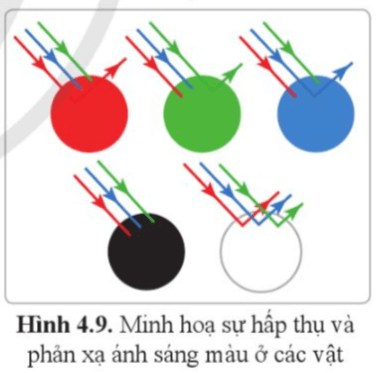 - Vậy khi nào ta nhìn thấy bông hoa màu đỏ?
Khi có ánh sáng màu đỏ từ bông hoa truyền tới mắt ta
- Vì sao ta nhận biết màu sắc của các vật?
-
CHỦ ĐỀ 2: ÁNH SÁNG
BÀI 4: HIỆN TƯỢNG TÁN SẮC ÁNH SÁNG 
MÀU SẮC ÁNH SÁNG
II. Màu sắc của các vật
- Khi ánh sáng chiếu tới vật, vật sẽ hấp thụ một số ánh sáng màu và cho phản xạ một số ánh sáng màu nhất định. Điều này tạo nên màu sắc của vật.
-
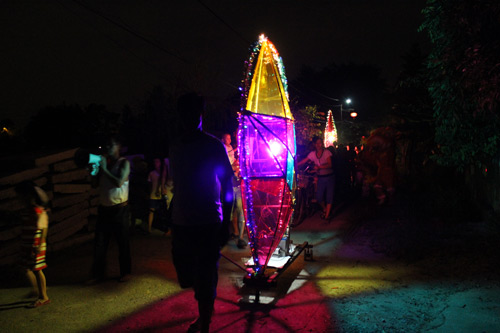 Khi ánh sáng từ ngọn nến truyền qua giấy kính ở giữa đèn ông sao, ta thấy giấy kính đó có màu đỏ, do nó chỉ cho ánh sáng đỏ truyền qua. Đèn ông sao có nhiều màu sắc khác nhau là do ánh sáng từ ngọn nến truyền qua các giấy kính khác nhau.
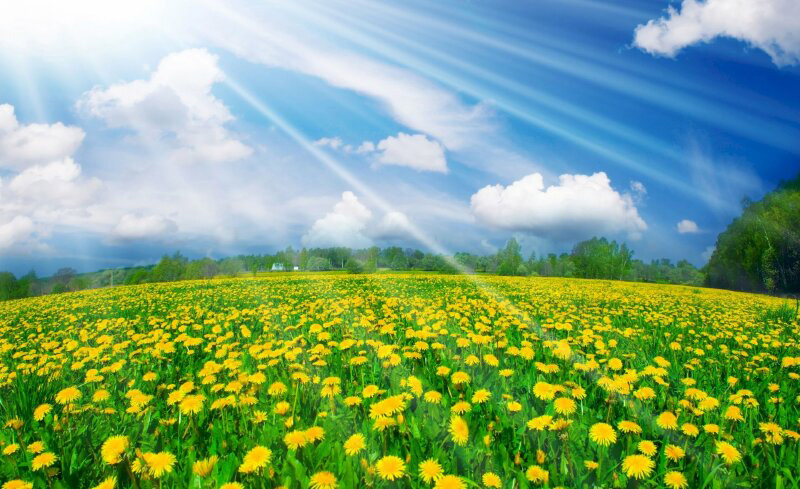 Dưới ánh nắng mặt trời, ta nhìn thấy bông hoa cúc có màu vằng. Hãy giải thích tại sao?
- Khi hoa nhận được ánh sáng mặt trời chiếu tới, mặt hoa sẽ hắt ánh sáng màu vàng vào mắt ta nên ta thấy bông hoa có màu vàng.
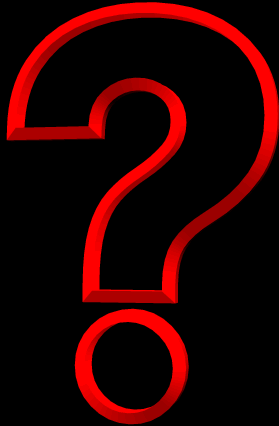 Vào ban đêm, nếu dùng ánh sáng đỏ từ đèn laser chiếu vào bóng hoa cúc vàng ở trên thì ta sẽ nhìn thấy bóng hoa cúc có màu gì?
LUYỆN TẬP
Câu 1: Sự phân tích ánh sáng trắng được quan sát trong thí nghiệm nào sau đây?
A
Chiếu một chùm sáng trắng vào một gương phẳng
B
.
Chiếu một chùm sáng trắng qua một tấm thủy tinh mỏng
C
Chiếu một chùm sáng trắng vào một lăng kính
D
Chiếu một chùm sáng trắng qua một thấu kính phân kì
Câu 2: Khi chiếu ánh sáng từ nguồn ánh sáng trắng qua lăng kính, ta thu được:
A
Ánh sáng màu trắng
B
Một dải màu xếp liền nhau: 
Đỏ - da cam – vàng - lục – lam – chàm – tím
C
Một dải gồm ba màu cơ bản: Đỏ - lục – lam
D
Dải sáng màu đỏ.
Câu 3: Cách làm nào dưới đây tạo ra sự trộn các ánh sáng màu ?
.
A
Chiếu một chùm sáng đỏ vào một tấm bìa màu vàng
B
Chiếu một chùm sáng đỏ qua một kính lọc màu vàng
C
Chiếu một chùm sáng trắng qua một kính lọc màu đỏ sau đó qua kính lọc màu vàng
D
Chiếu một chùm sáng đỏ và một chùm sáng vàng vào một tờ giấy trắng
.
VẬN DỤNG
- Kể tên một số loại kính lọc màu và mô tả hiện tượng khi ánh sáng mặt trời truyền qua các kính lọc màu đó?
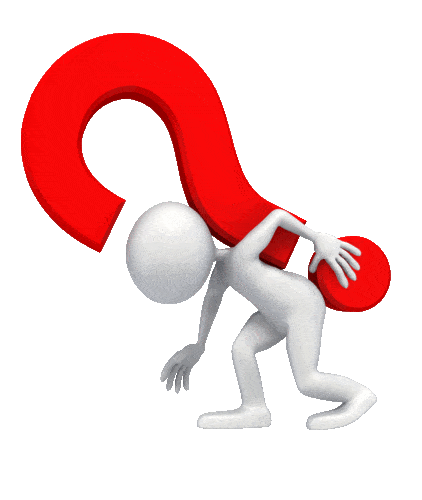 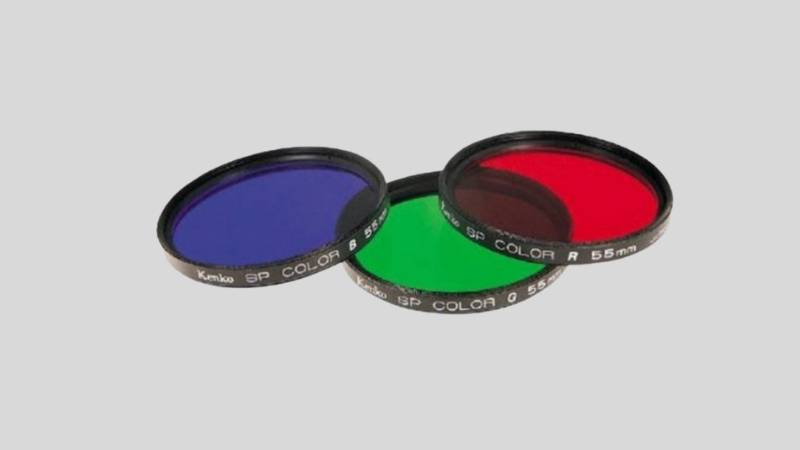 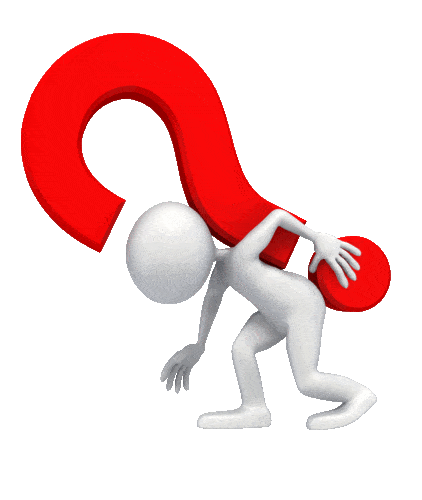 Khi quan sát dưới ánh sáng mặt trời, ta thấy các viên pha lê ờ hình 4.1 có nhiều màu sắc. Vì sao lại có hiện tượng như vậy?
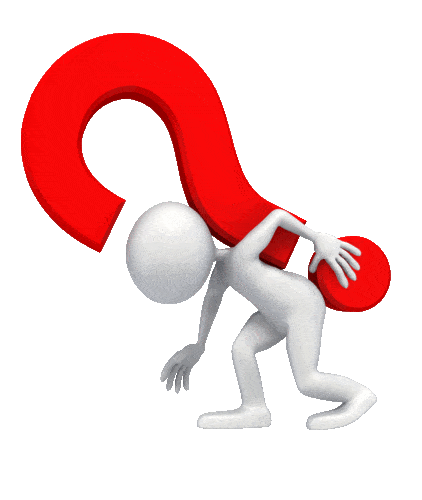 Giải thích sự hình thành cầu vồng?
HƯỚNG DẪN 
BÀI TẬP VỀ NHÀ
Làm các bài tập: 4.1 đến 4.4 SBT
 Tìm hiểu them về hiện tượng tán sắc ánh sang và màu sắc các vật trong cuộc sống.